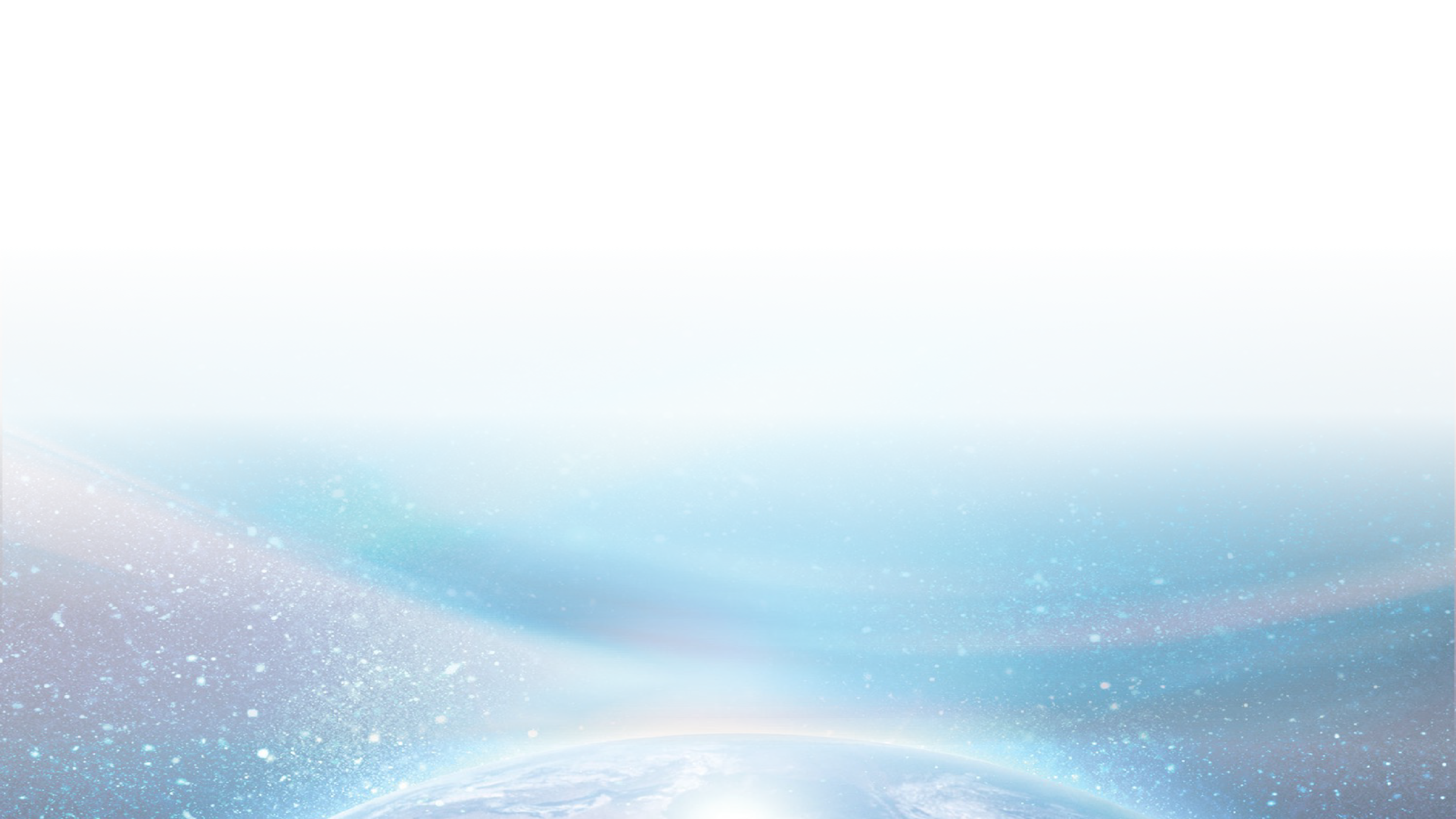 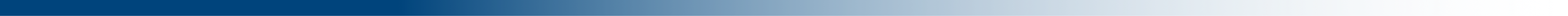 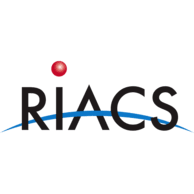 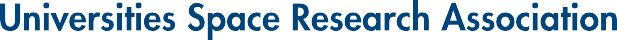 NRP Use Case for Training, Testing & UsingLarge Satellite Foundation Models
Dr. David Bell


Director of the USRA Research Institute for Advanced Computer Science

Co-Founder of the GenAI Lab for Science & Engineering (2024-Present)

Co-Founder of the Quantum AI Lab (2012-Present)
NRP/PRP Partner since 2021
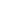 January 2025
Partnership with NASA to advance AI, Supercomputing & HCI with Academia
USRA-RIACS - Founded in 1983 in collaboration with NASA in Silicon Valley
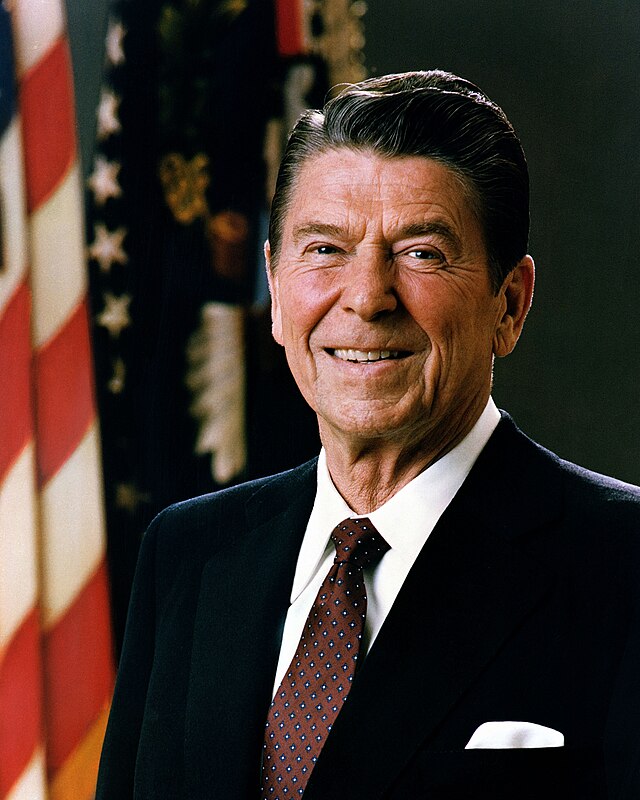 Industry is making rapid advances in supercomputer technology, human computer interfaces, and artificial intelligence.
…
A major commitment is the establishment of an independent Research Institute for Advanced Computer Science (RIACS), to be operated at Ames Research Center by the Universities Space Research Association”
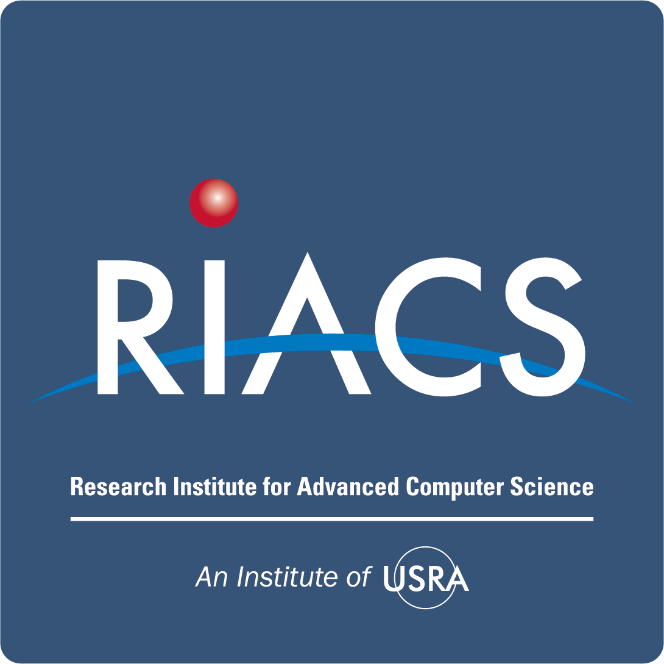 Transmitted from President Reagan to the U.S. Congress in 1983
40+ Years of AI R&D with NASA, Academia & Industry
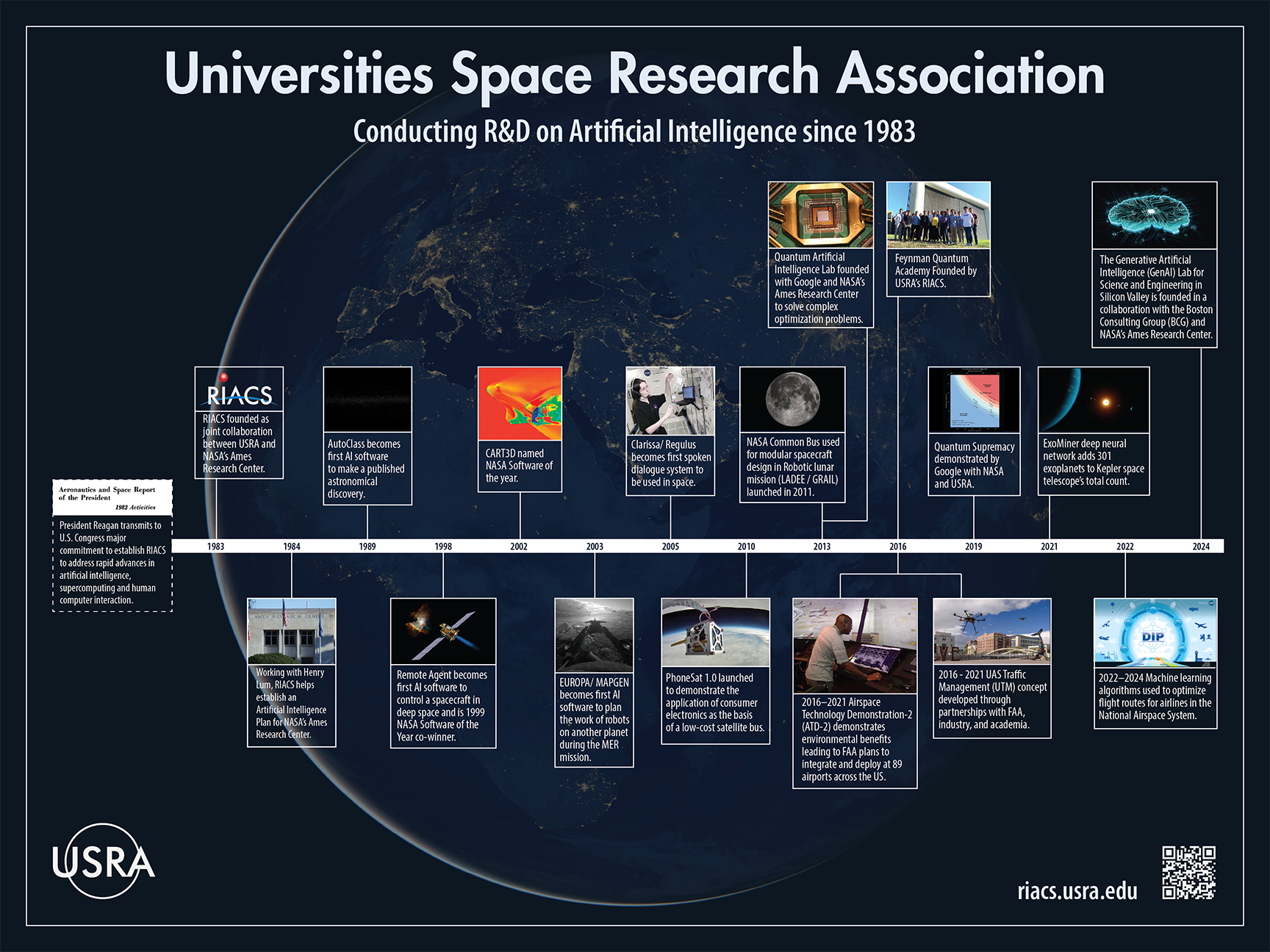 Generative AI Lab for Science & Engineering - Started in 2024
AI R&D Collaboration
AI Solutions
Partnerships
Academia
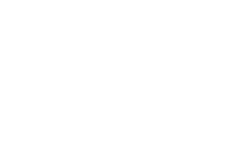 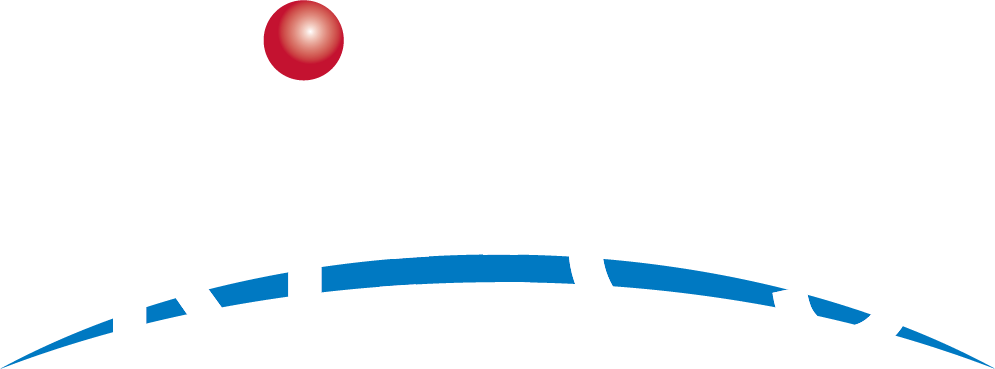 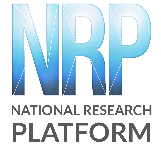 Developing, Testing & Evaluating GenAI Solutions for Scientific & Engineering Applications
At Scale
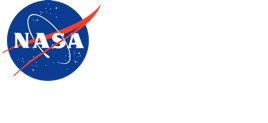 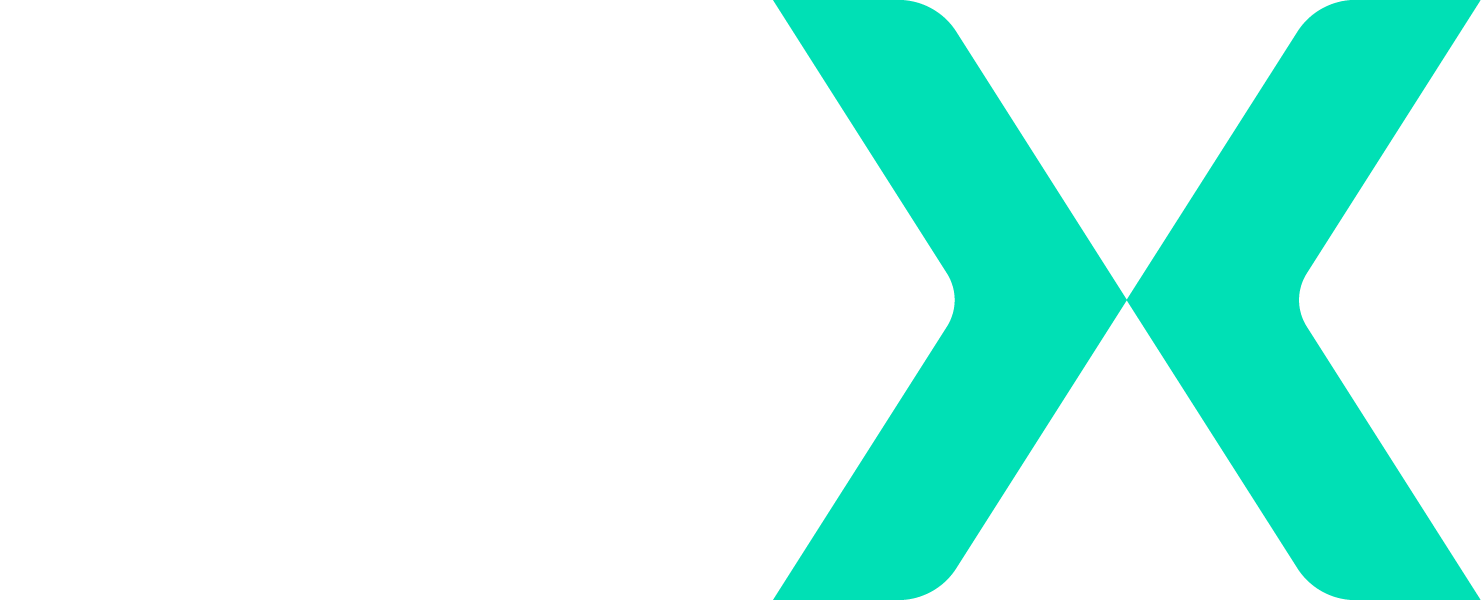 Government
Industry
Training a Foundation Model in NRP for Multiple Downstream Use Cases
From
Task Specific Models
Multiple models trained, one for each use case
To 
One Foundation Model (FM)
One global model for multiple use cases
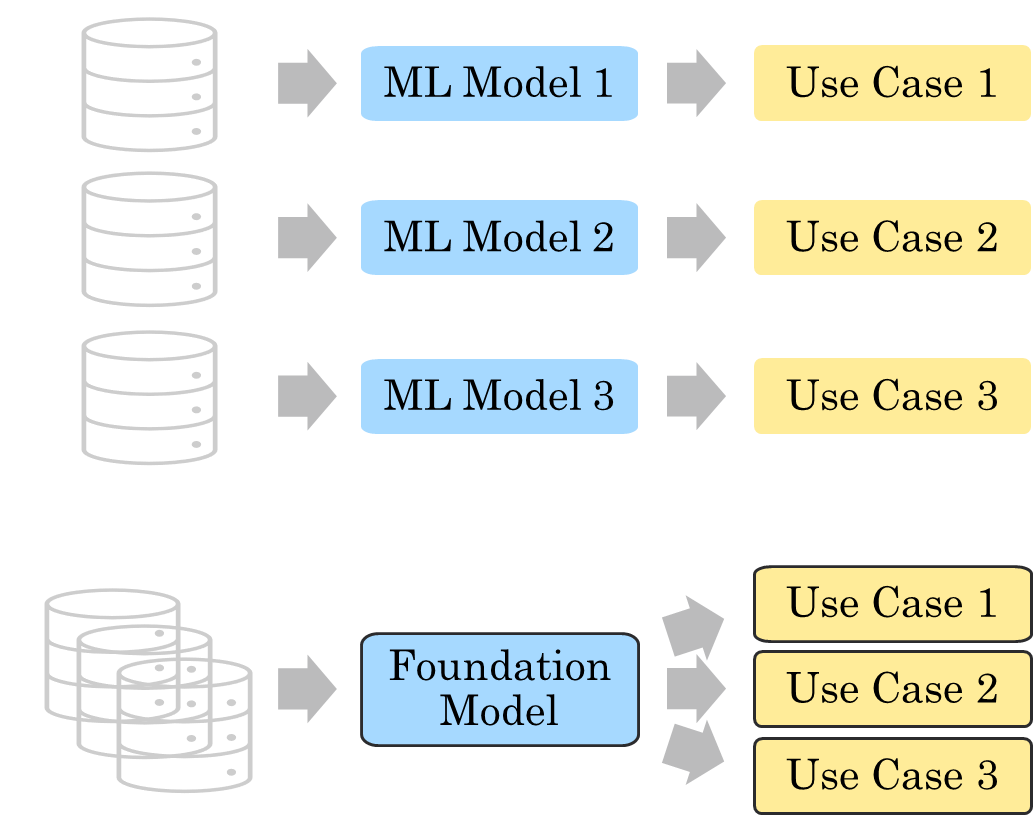 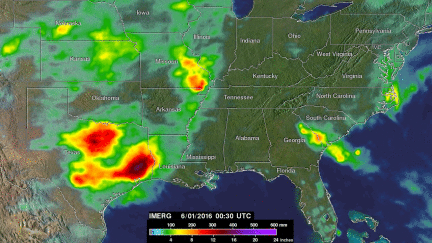 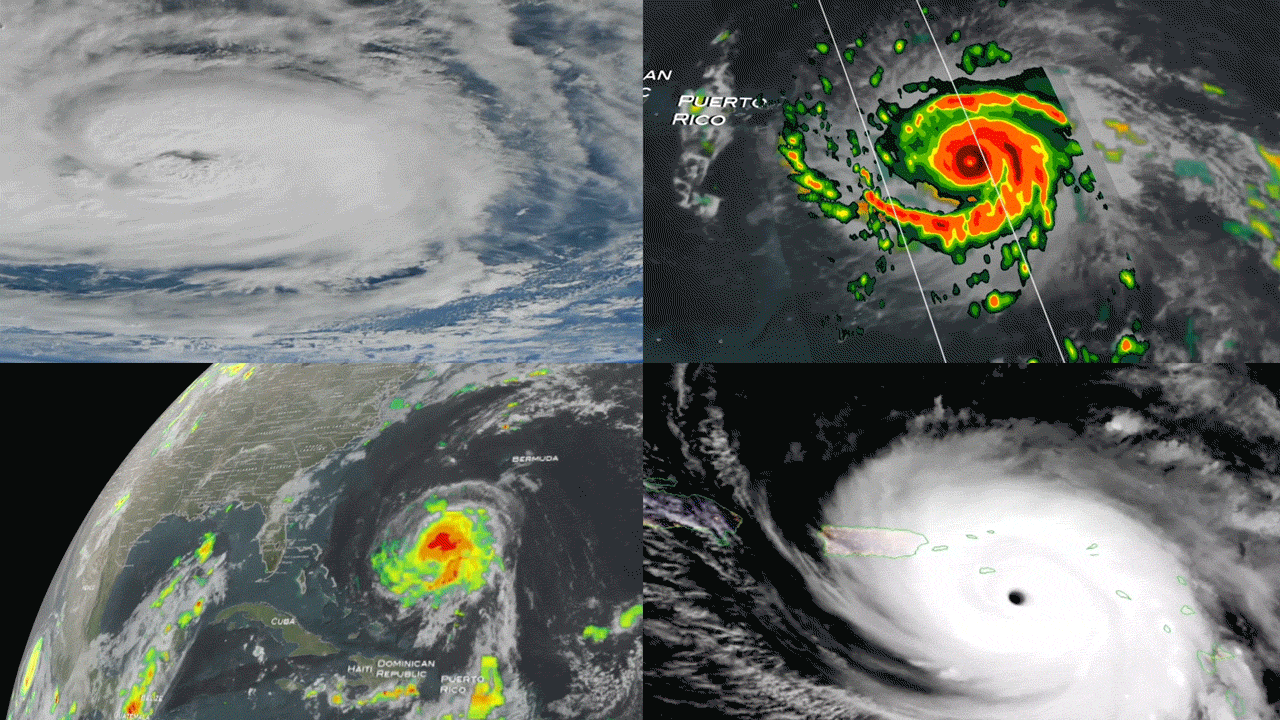 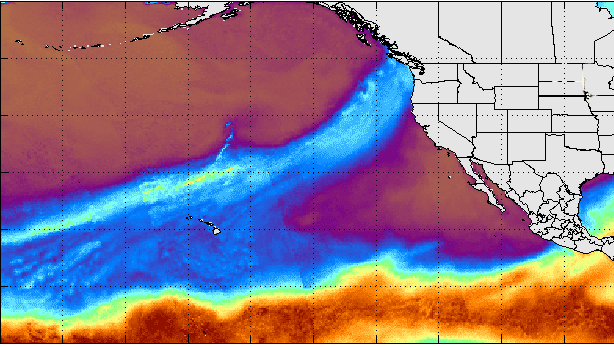 Large Language Models (LLMs) are one type of FM
Extreme Rain
Tropical Cyclones
Atmospheric Rivers
Training Foundation Models with the National Research Platform
Distributed Computing
Distributed Data
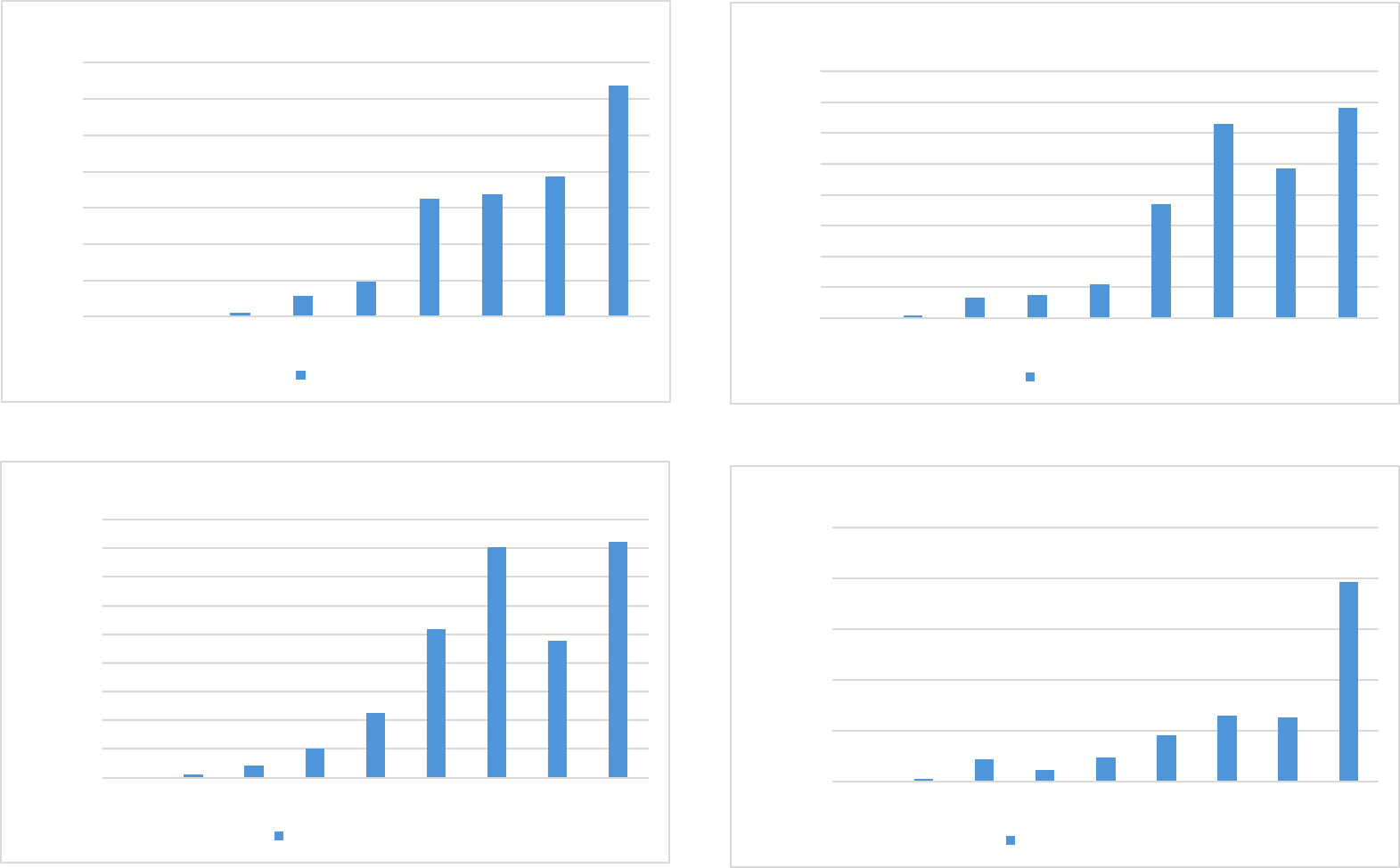 Compute
32-48 A10 GPUs for distributed compute(4-6 nodes w/8 GPUs each in Central)
~15 days to train the FM w/10 nodes
Data Reads
~77TB of raw data in CephFS East (NetCDF)
~15TB of ML ready data in S3 East (Zarr)
~4TB cache distributed across each node in NVMe (10X speedup vs S3)
~83M reads for 100K training steps
Data Writes
Checkpoints & logs to CephFS East (~1GB/3 hour)
Desired Capabilities
Higher GPU memory to reduce cache reads 83X
High data transfer speed between all nodes
Monthly stats on data use (read/write)
Data Architecture
NODES
STORAGE
CephFS
~77TB
SSD
SSD
SSD
SSD
RAM
RAM
RAM
RAM
GPUs
GPUs
GPUs
GPUs
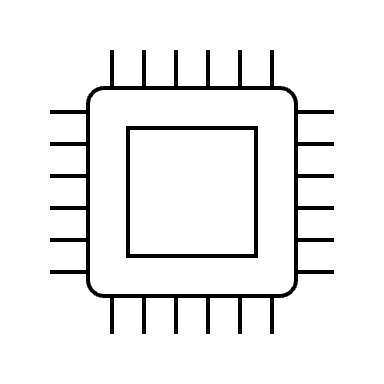 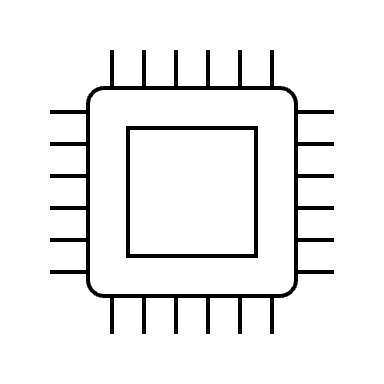 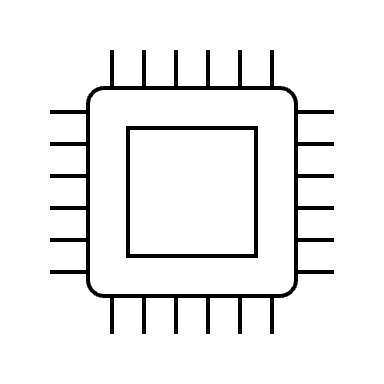 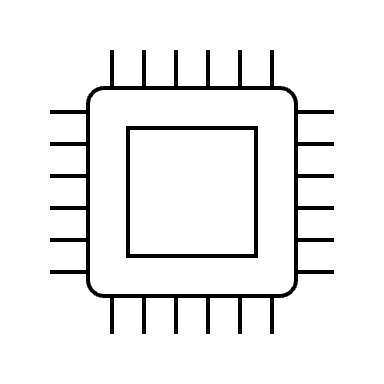 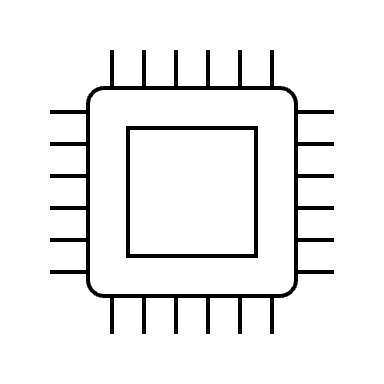 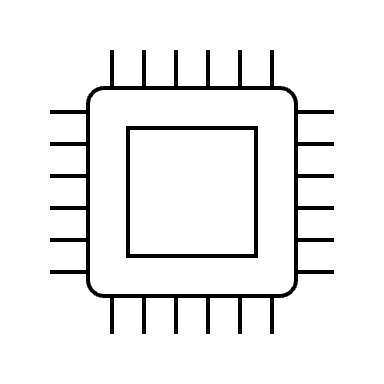 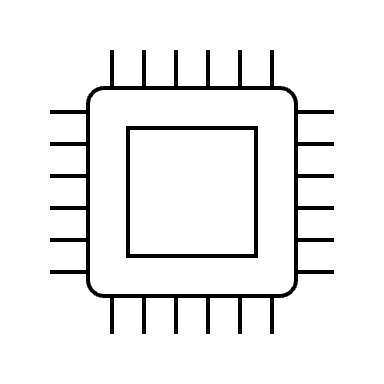 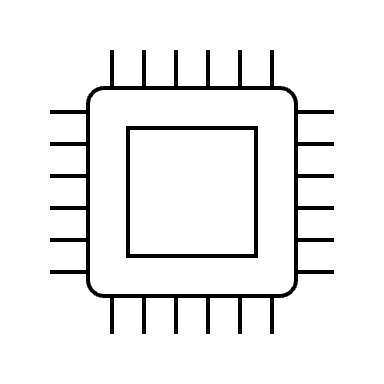 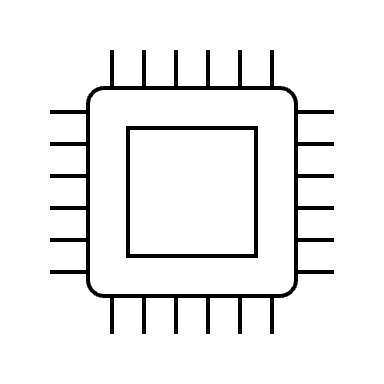 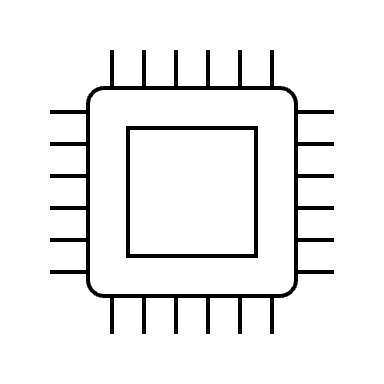 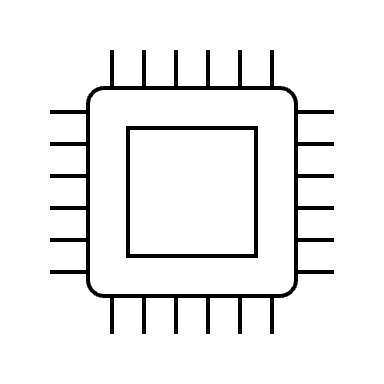 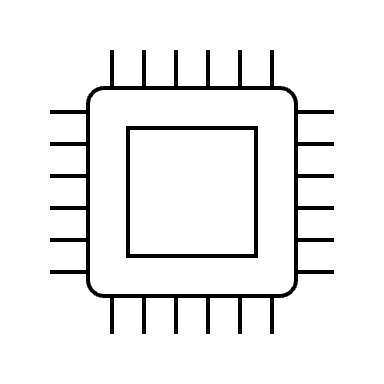 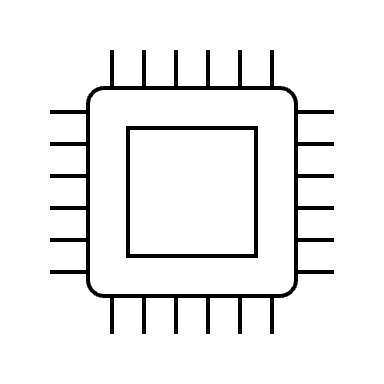 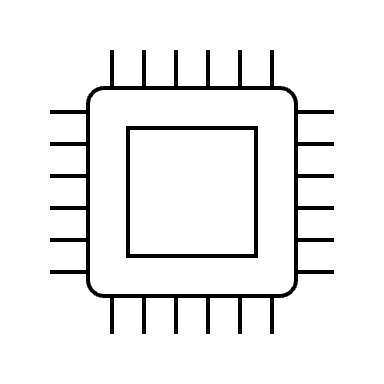 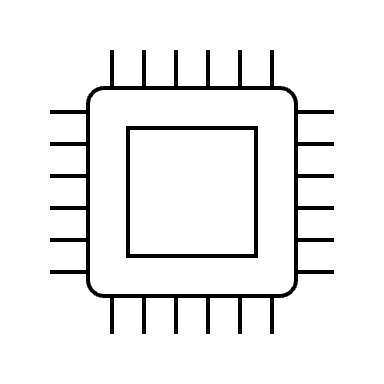 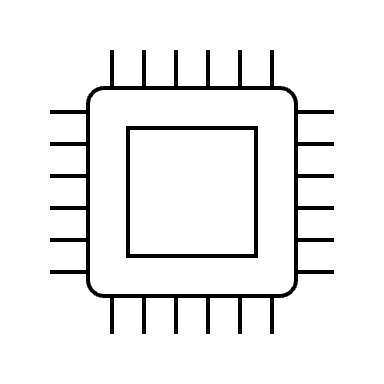 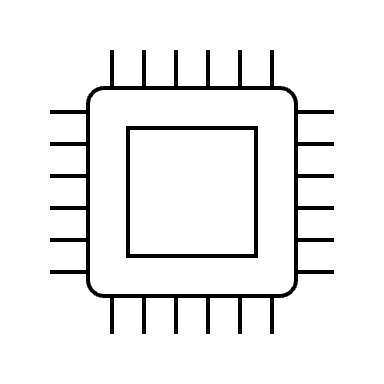 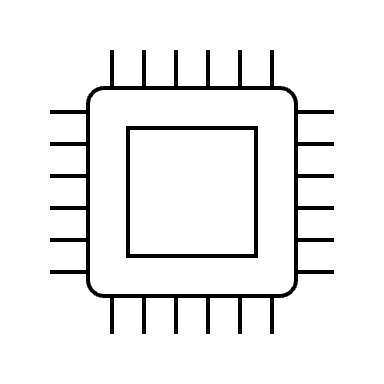 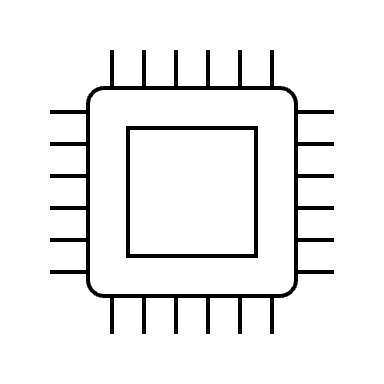 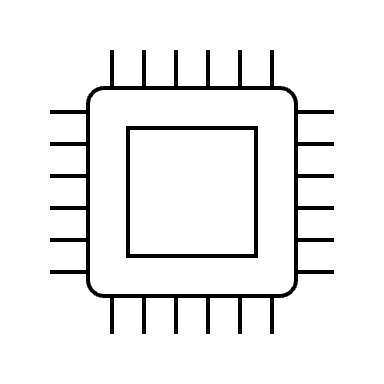 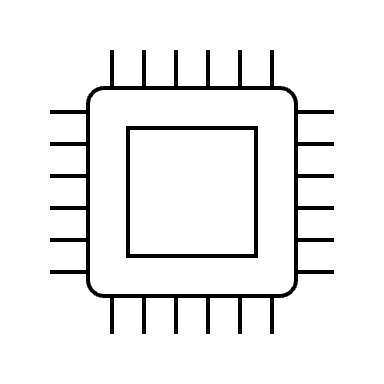 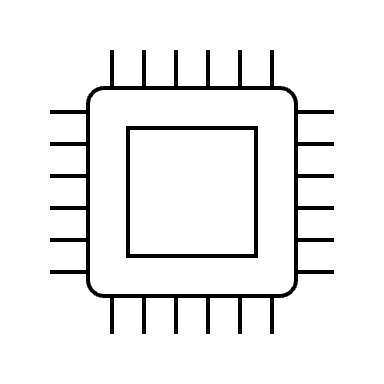 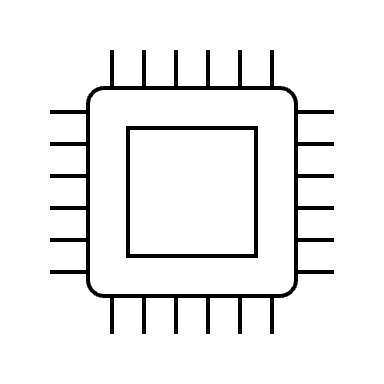 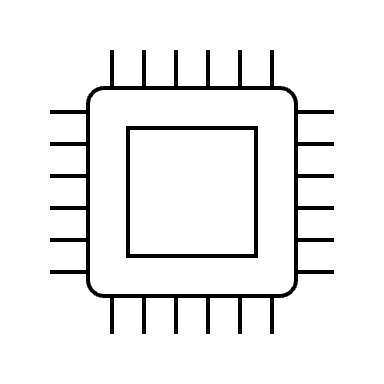 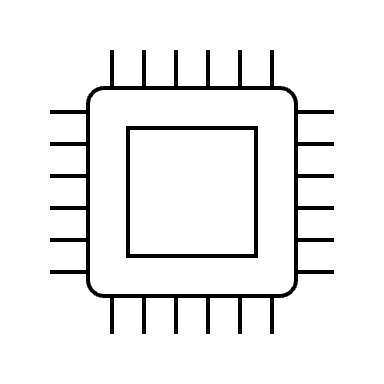 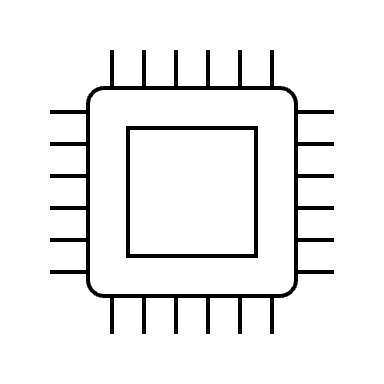 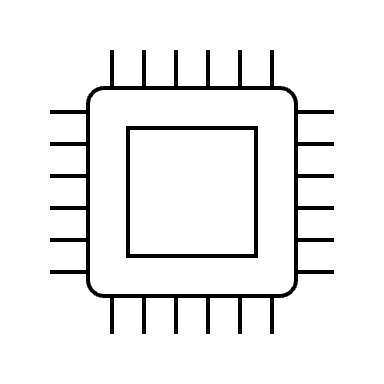 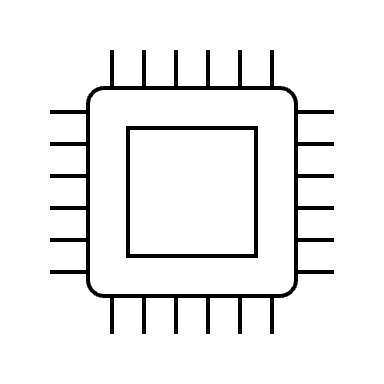 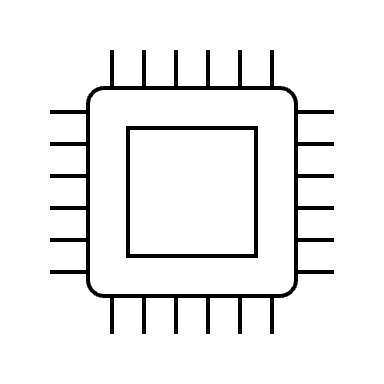 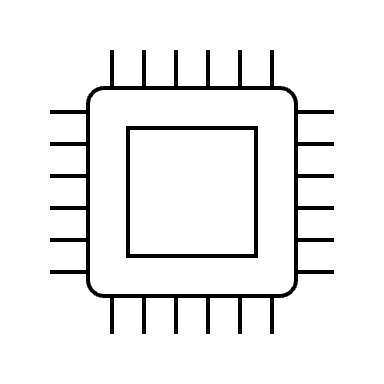 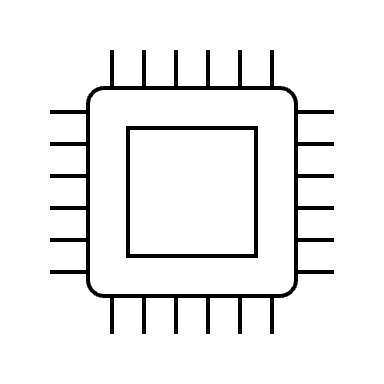 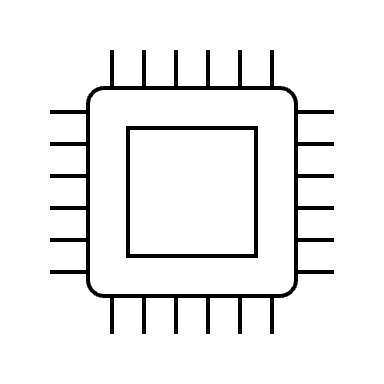 A10
A10
A10
A10
A10
A10
A10
A10
A10
A10
A10
A10
A10
A10
A10
A10
A10
A10
A10
A10
A10
A10
A10
A10
A10
A10
A10
A10
A10
A10
A10
A10
NVMe (1TB)
NVMe (1TB)
NVMe (1TB)
NVMe (1TB)
S3
~15 TB
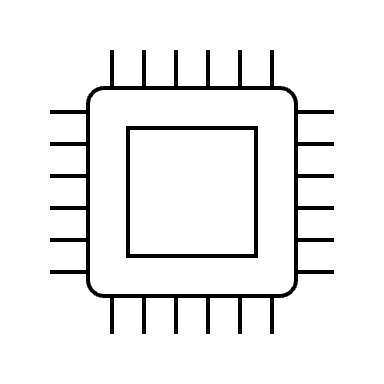 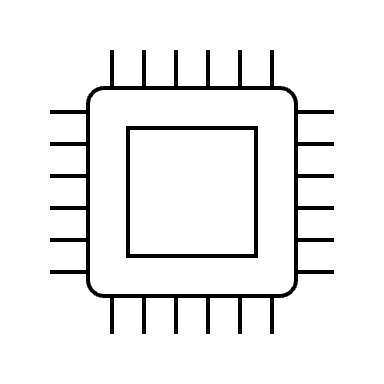 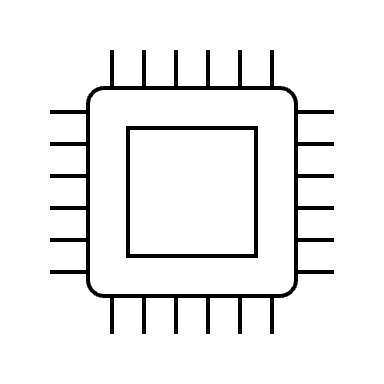 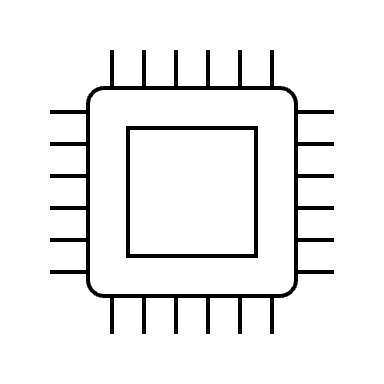 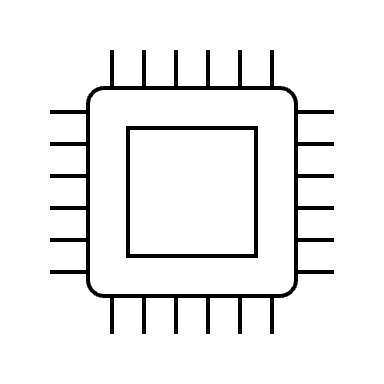 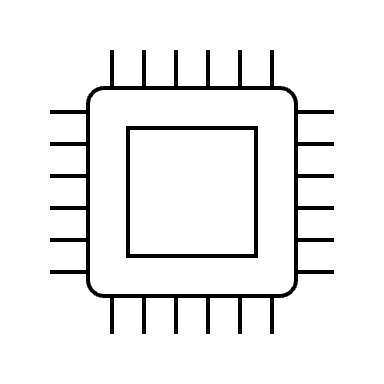 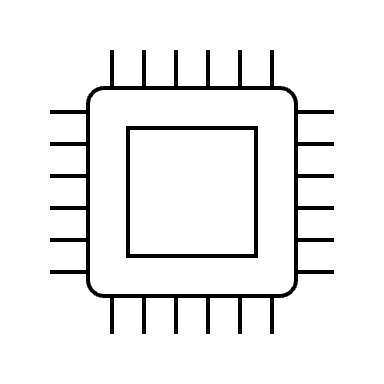 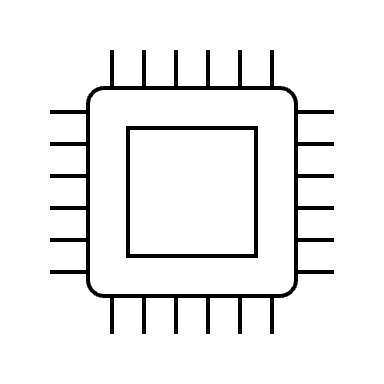 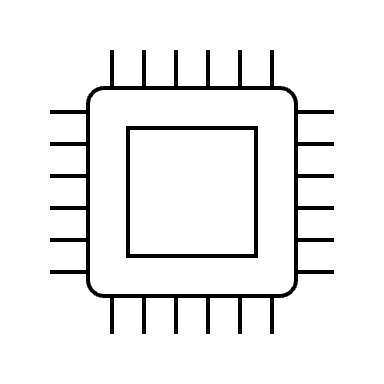 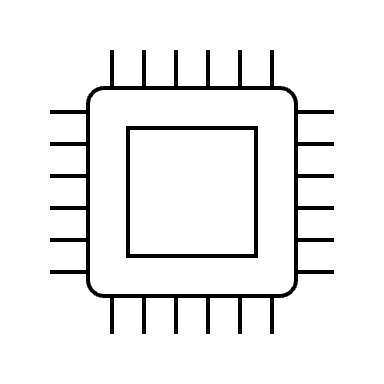 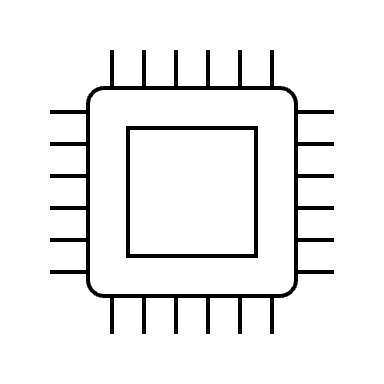 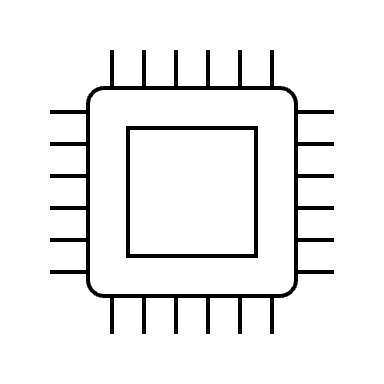 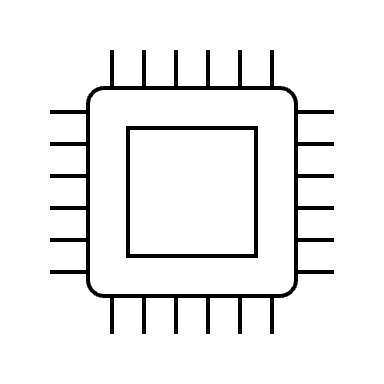 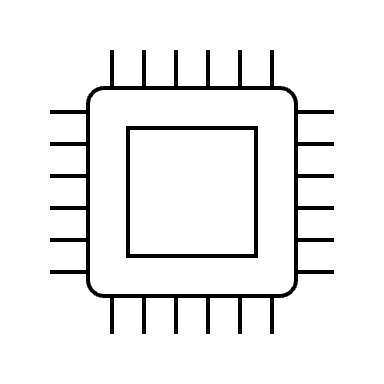 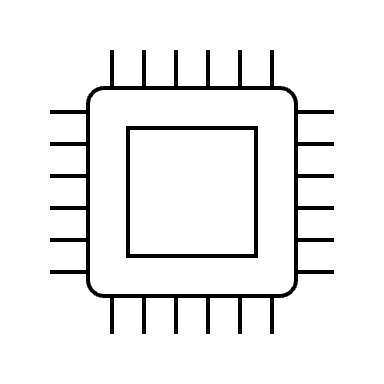 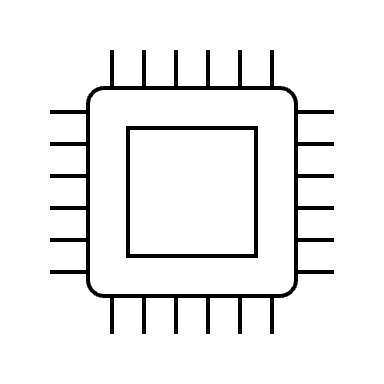 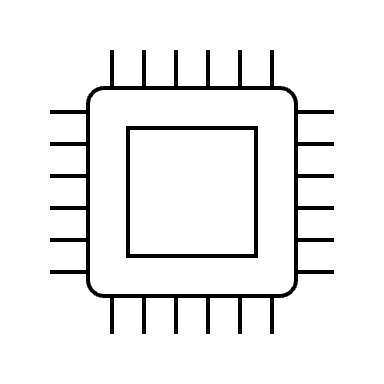 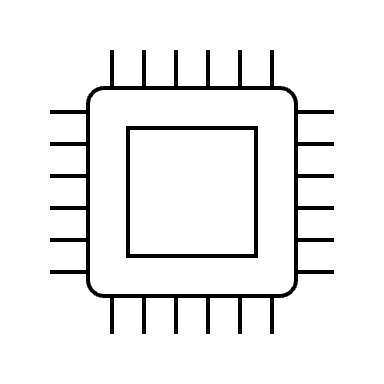 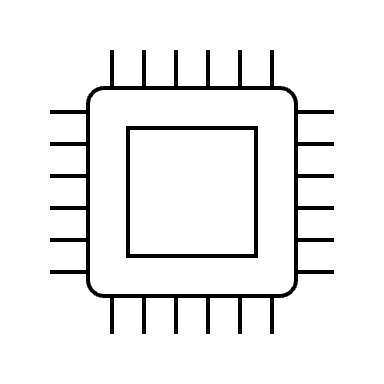 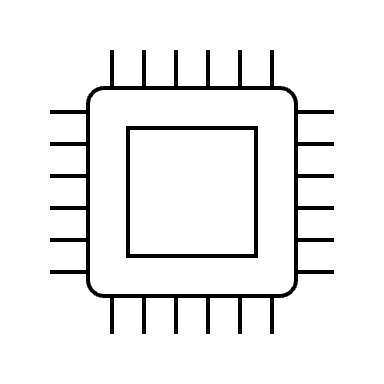 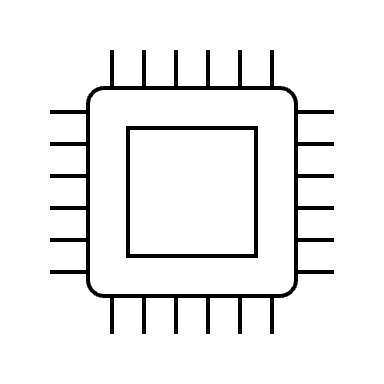 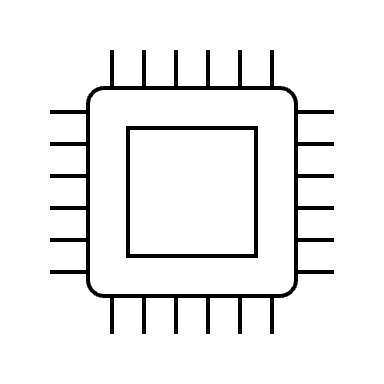 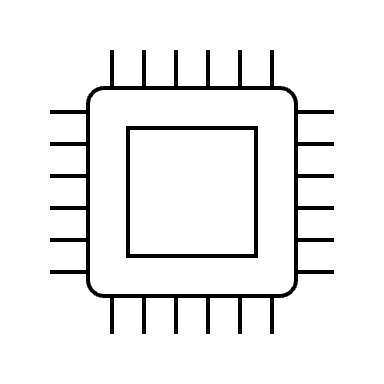 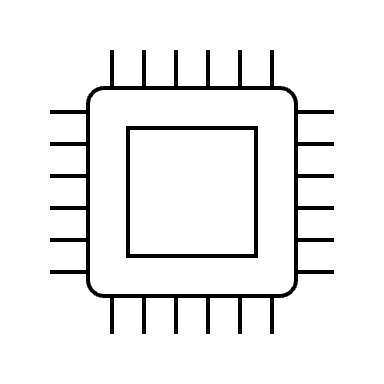 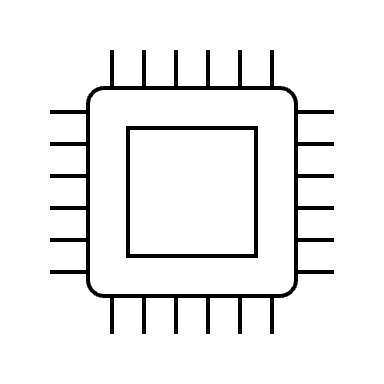 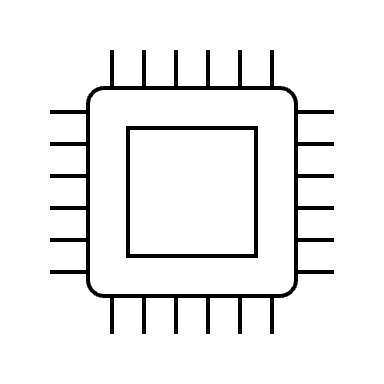 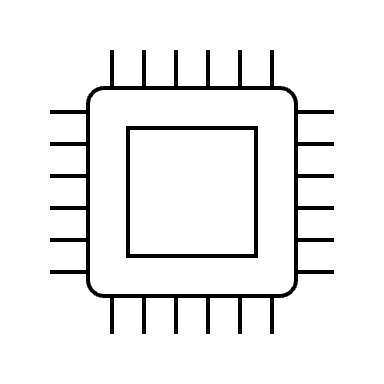 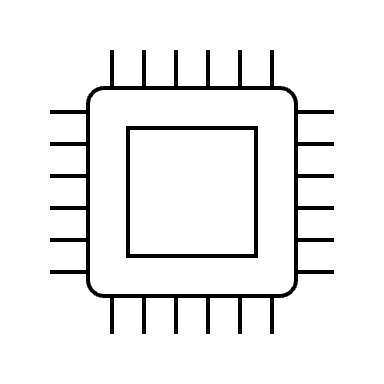 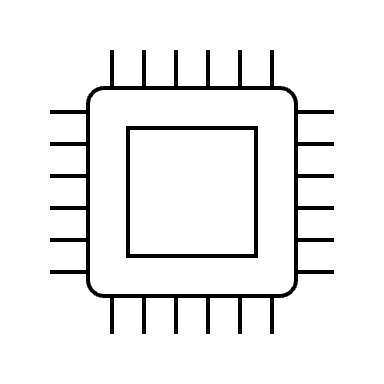 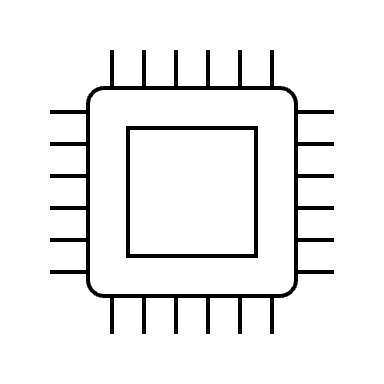 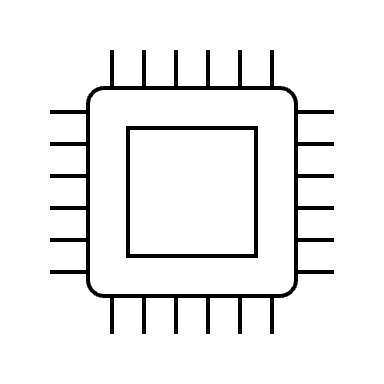 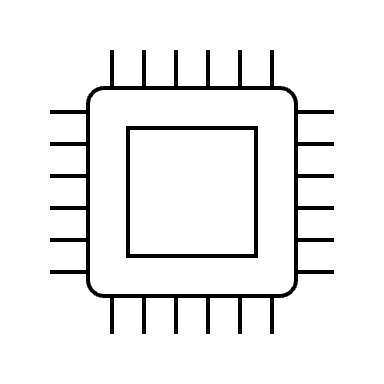 24GB
24GB
24GB
24GB
24GB
24GB
24GB
24GB
24GB
24GB
24GB
24GB
24GB
24GB
24GB
24GB
24GB
24GB
24GB
24GB
24GB
24GB
24GB
24GB
24GB
24GB
24GB
24GB
24GB
24GB
24GB
24GB
EAST
CENTRAL
7